Maths
Learning intention: To name simple 2D shapes
Maths
sides
corners
LO: To name simple 2D shapes
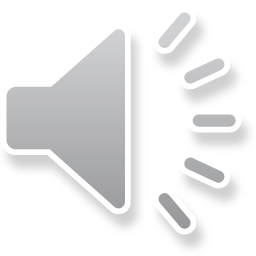 Number of sides: 3
Number of corners: 3
triangle
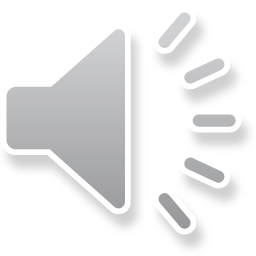 Number of sides: 4
Number of corners: 4
square
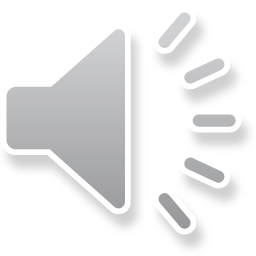 Number of sides: 4
Number of corners: 4
rectangle
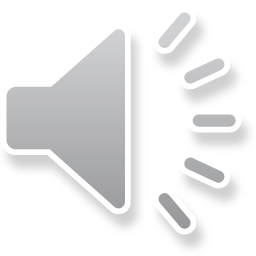 Number of sides: 1 curved
Number of corners: 0
circle
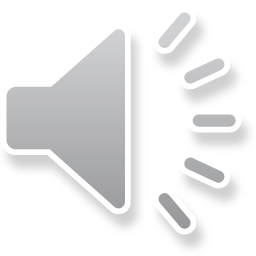